Mathematik 10 Abels
Exponentielle 
Zusammenhänge
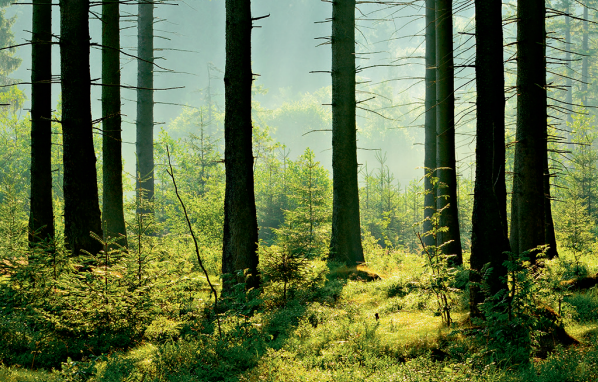 Wie fit bist du ?

Prozentrechnung
Potenzen
Lineare Funktionen
Quadratische Funktionen
Potenzfunktionen
Fun52,53 I : Mit Prozenten rechnen
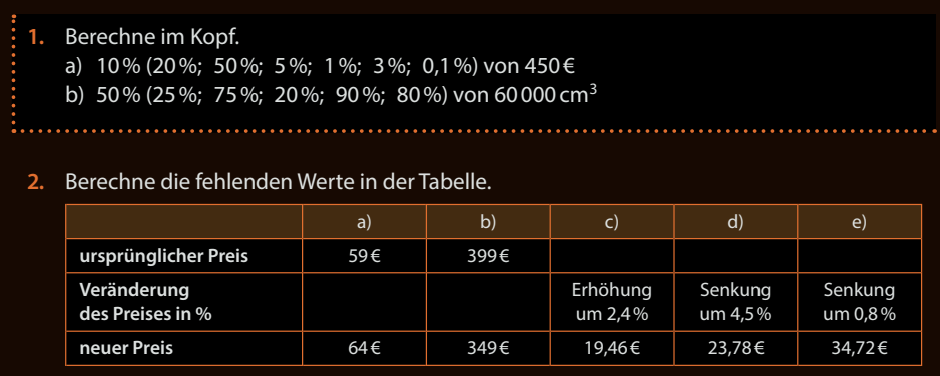 Fun52,53 II : Potenzen
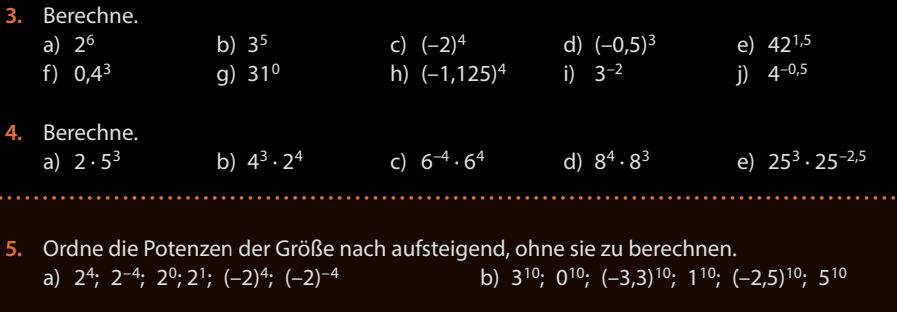 Fun52,53 III : Lineare Funktionen
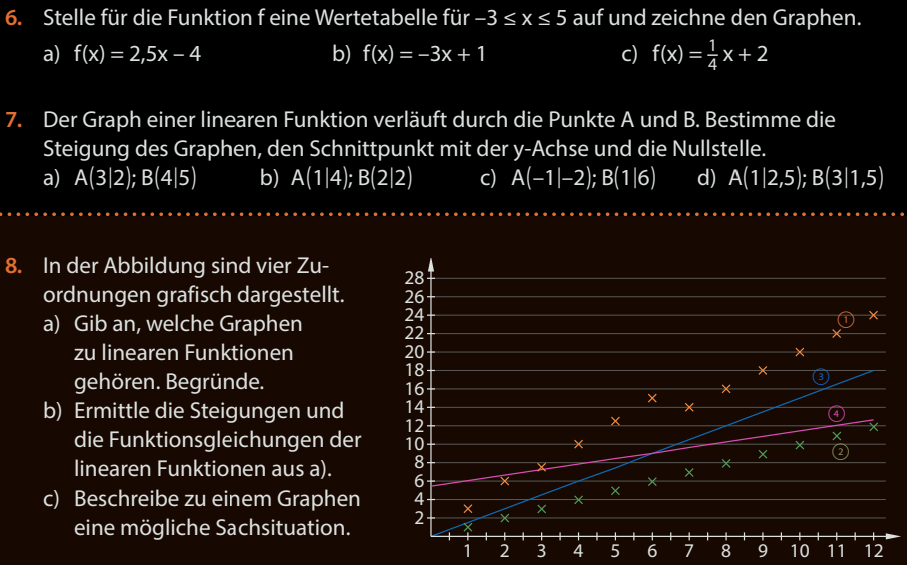 Fun52,53 IV : Quadratische Funktionen
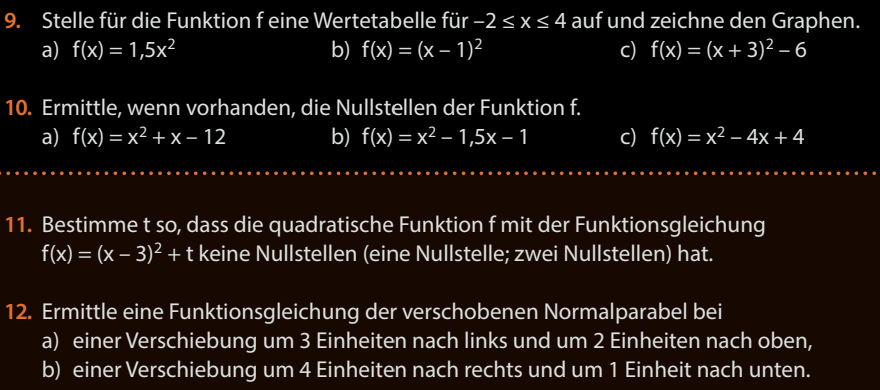 Fun52,53 V : Potenzfunktionen
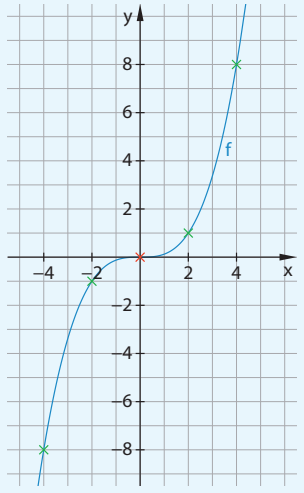 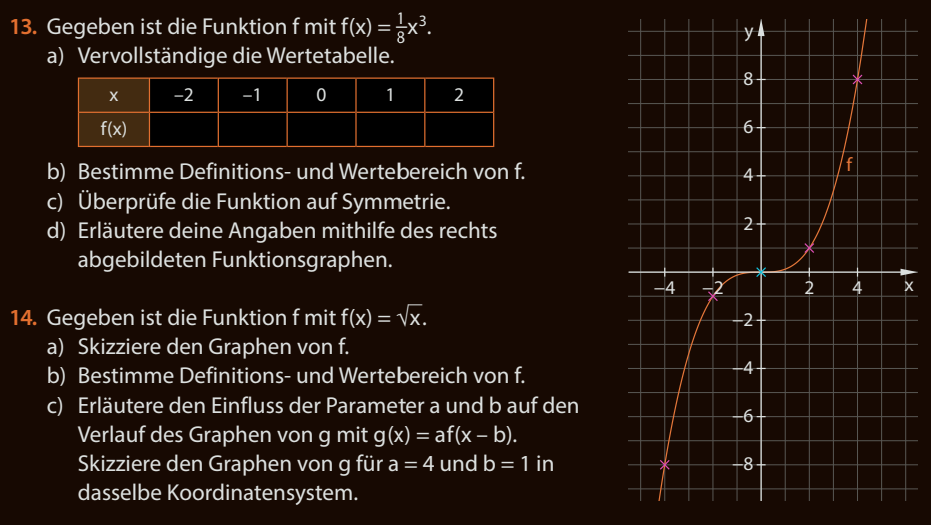 Fun52,53 VI : Vermischtes
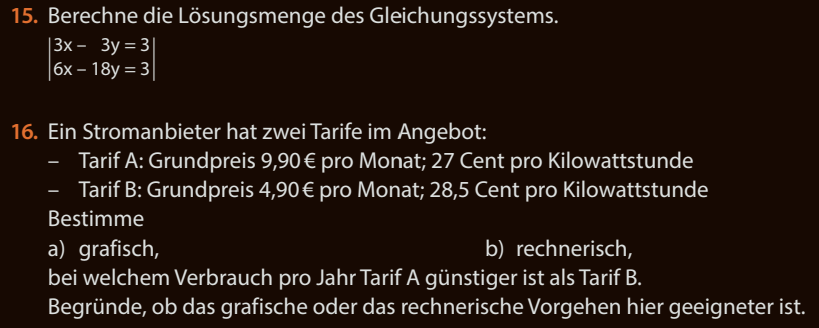 Bearbeite auf Fun52,53 zu den Themen I-V jeweils 2 Aufgaben.